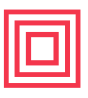 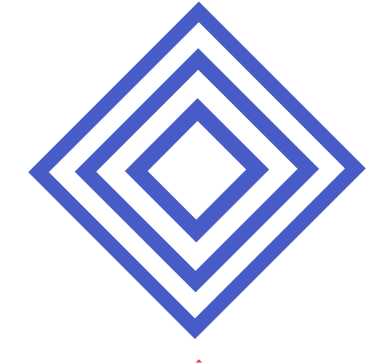 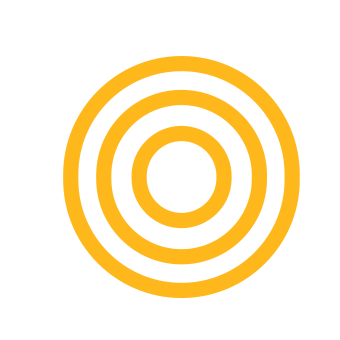 LESSON PLAN
Day 1: Intro to AR and Unity
ZONE: Software Zone			AGE GROUP: 15-18 		EQUIPMENT:  Computer, internet access, Unity software.
DESCRIPTION: Participants will be introduced to the basics of the Augmented Reality, and how it is can be used in the fashion field. Also, they will be introduced to the Unity software interface and how to import AR tools.
ENGINEERING DESIGN CHALLENGE: Lolwa is a Qatari fashion-designer who loves her field but also has passion for technology. She heard about The Innovators Under 35 award held by MIT and wanted to participate to show her fashion innovation. However, she wanted to use technology to add a unique touch to her Abayas and Thoubs. She needs your help in adding this touch using AR technology as a very popular and easy to use technology.
LEARNING OBJECTIVES:After attending this session, participants will be able to:
Understand the use of the AR technology in the fashion industry.
Understand the concept of Augmented Reality and the tools used to create the experience.
Download the Unity software on their laptop.
Create an account on Vuforia.com to add the AR tools in Unity.
Understand the interface of Unity and how it works.
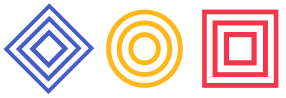 Studio56.qa
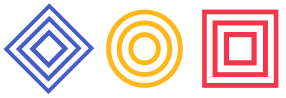 Studio56.qa
Day 2: AR Image swapping
ZONE: Software Zone			AGE GROUP: 15-18 		EQUIPMENT:  Computer, internet access, Unity   software.DESCRIPTION: Participants will learn how to add a Target image component that displays a specific output image once recognized by the AR camera. 
LEARNING OBJECTIVES:After attending this session, participants will be able to:
Create a database on their Vuforia account.
Add target image to the database (the image to be recognized by the camera).
Add the output image which should be displayed by the program in-place of the target image. 
Test the functionality of the program.
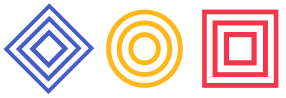 Studio56.qa
LESSON PLAN (Pg 1)
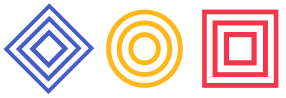 Studio56.qa
Day 3: AR Video Playing
ZONE: Software Zone			AGE GROUP: 15-18 		EQUIPMENT:  Computer, internet access, Unity software.DESCRIPTION: Participants will learn how to add a target image to the project which plays a video once recognized by the camera.

LEARNING OBJECTIVES:After attending this session, participants will be able to:
Create a database on their Vuforia account.
Add target image to the database (the image to be recognized by the camera).
Add the output video which should be displayed by the program in-place of the target image. 
Test the functionality of the program.
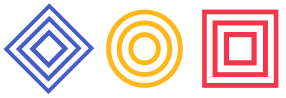 Studio56.qa
LESSON PLAN (Pg 1)
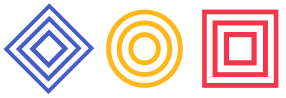 Studio56.qa
Day 4: Embed in clothes and connect
ZONE: Software Zone			AGE GROUP: 15-18 		EQUIPMENT:  Computer, internet access, Unity software.DESCRIPTION: Participants will be asked to attach their printed-target images to their clothing items (Abaya, Thoub, T-shirt, .. ). They will also learn how to build the project and connect it to the phone. 

LEARNING OBJECTIVES:After attending this session, participants will be able to:
Build the final project and test it on the phone. 
Attach the target images to the clothing items to create their final prototypes. 
Test the functionality of the program.
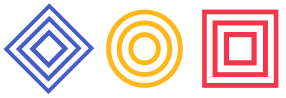 Studio56.qa
LESSON PLAN (Pg 1)
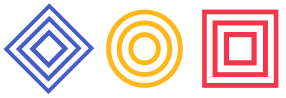 Studio56.qa
Day 5: Test and share the program
ZONE: Software Zone			AGE GROUP: 15-18 		EQUIPMENT:  Computer, internet access, Processing software.DESCRIPTION: Participants will be asked to showcase their final prototypes (clothing item + Unity program) with others, share comments, and fix any issues found. 
LEARNING OBJECTIVES:After attending this session, participants will be able to:
Share the final prototype with others. 
Fix any issues found. 
Discuss further improvements and ideas.
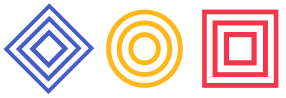 Studio56.qa
LESSON PLAN (Pg 1)
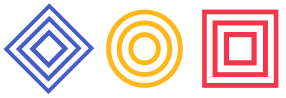 Studio56.qa